BÀI 42
BIẾN DẠNG LÒ XO
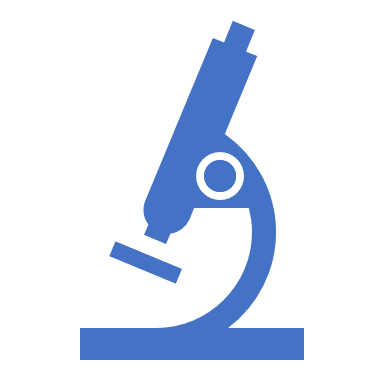 AI NHANH HƠN?
LUẬT CHƠI
Bước 1: Mỗi HS viết 2 nội dung đã biết và 2 nội dung muốn biết về biến dạng lò xo vào PHT KWL.
Bước 2: 
	2.1. Gọi HS theo hình thức ngẫu nhiên, mỗi HS chỉ trình bày 1 nội dung và người trình bày sau không trùng với người trình bày trước.
	2.2. Các HS còn lại dùng bút màu đỏ đánh dấu nội dung trùng, và bút màu xanh bổ sung nội dung chưa có vào PHT KWL.
BIẾN DẠNG LÒ XO VÀ ỨNG DỤNG THỰC TẾ
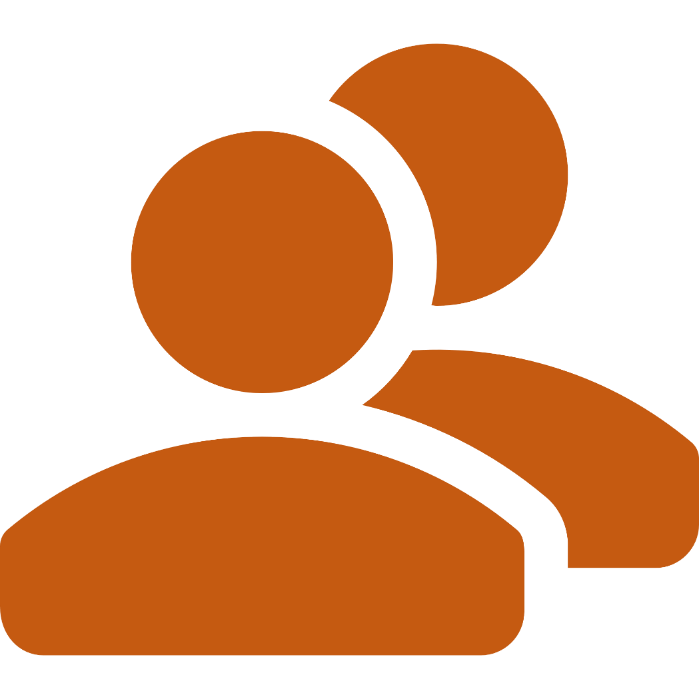 Hình thức: Hoạt động cặp đôi
Thời gian: 3 phút
Nhiệm vụ: Trả lời các câu hỏi sau
H1. Thế nào là biến dạng lò xo?
H2. Kể tên những vật có biến dạng 
giống biến dạng lò xo mà em biết?
H3. Trong thực tế là xo thường được 
làm từ vật liệu gì? Nó được sử 
dụng trong dụng cụ, thiết bị, máy 
móc nào?
BIẾN DẠNG LÒ XO
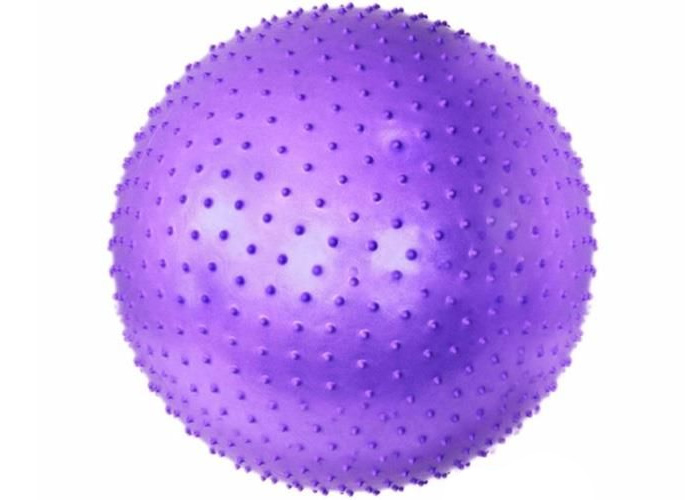 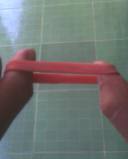 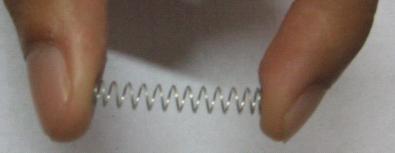 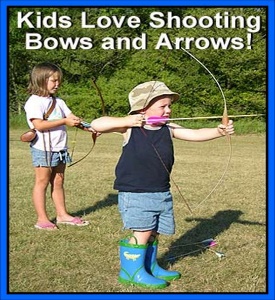 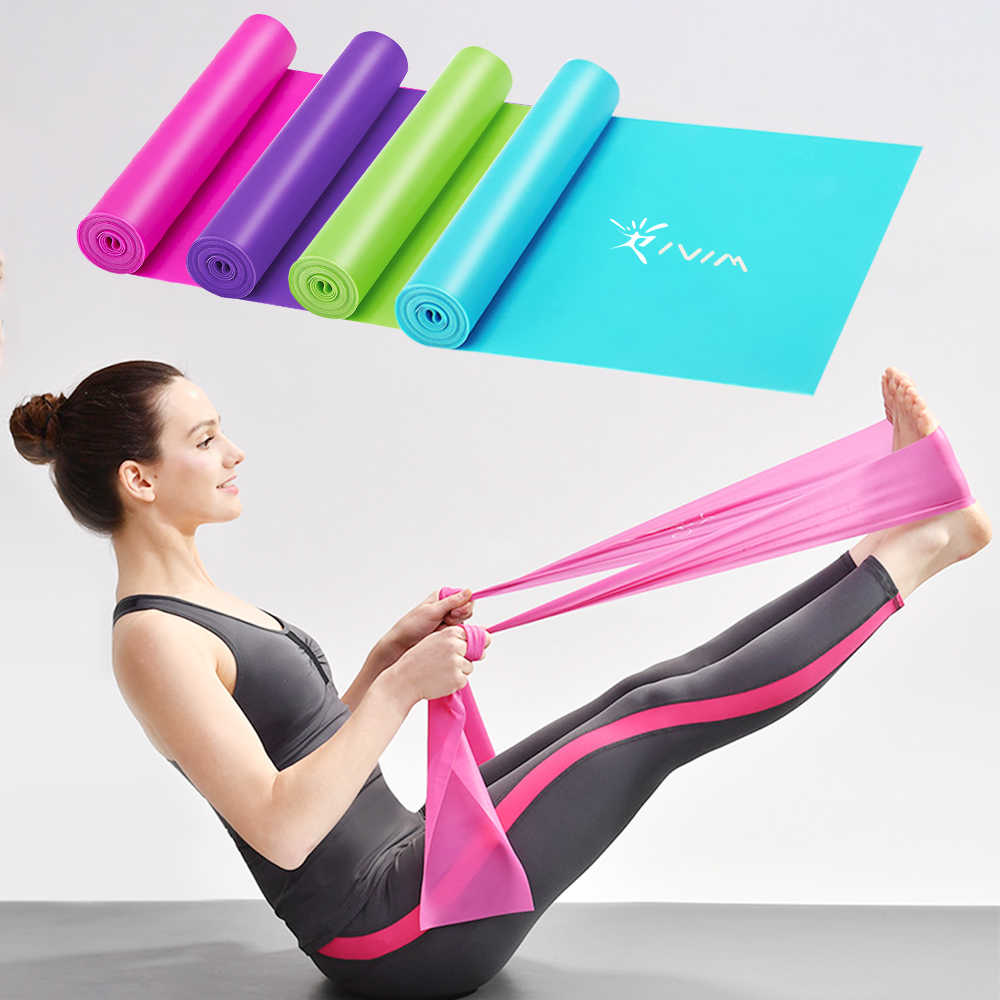 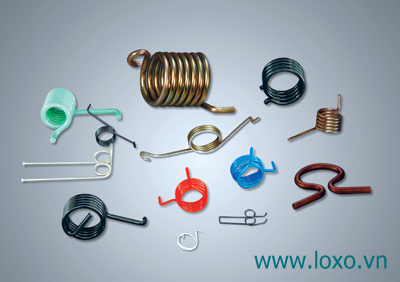 ỨNG DỤNG THỰC TẾ
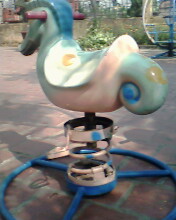 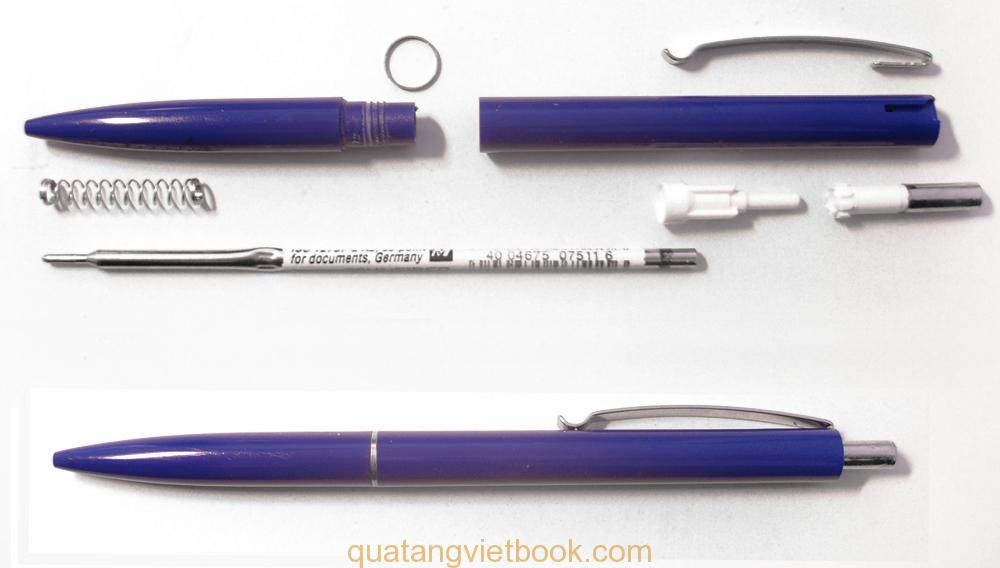 Thú nhún
Bút bi
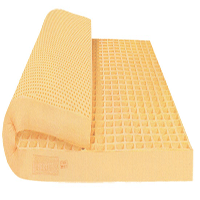 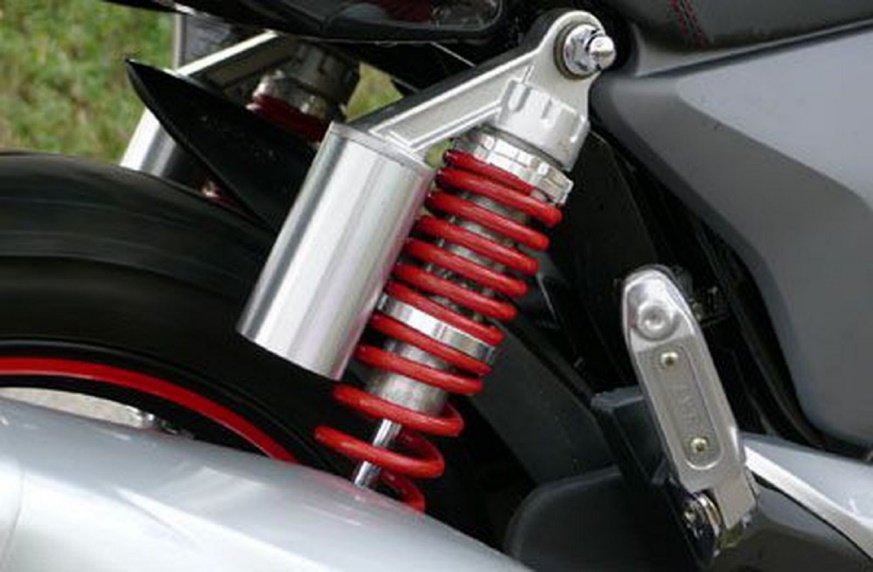 Giảm xóc xe máy
Đệm cao su
THỰC HÀNH XÁC ĐỊNH ĐỘ DÃN CỦA LÒ XO
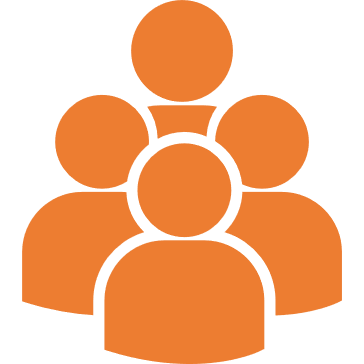 Nhiệm vụ:
Bước 1: Trả lời câu H4 bước 1 trong PHT bài 42: BIẾN DẠNG LÒ XO.
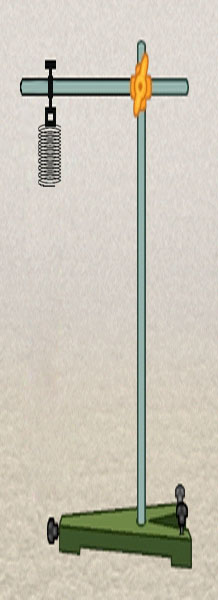 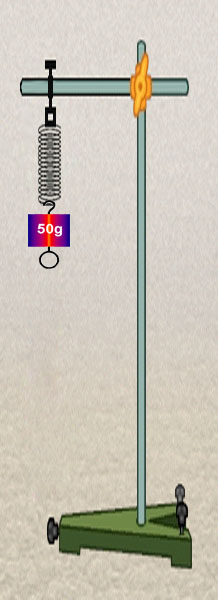 l0
l
CÁC BƯỚC XÁC ĐỊNH ĐỘ DÃN CỦA LÒ XO
Bước 3
Bước 1, 2
Bước 1: Bố trí thí nghiệm như hình 42.2 SGK.
Bước 2: Đo chiều dài tự nhiên (l0) của lò xo (khi chưa bị biến dạng).
Bước 3: Móc 1 quả nặng 50g vào đầu dưới của lò xo, đo chiều dài (l1) của lò xo khi bị biến dạng rồi ghi kết quả vào bảng trong phiếu học tập, xác định độ dãn của lò xo      = l1 – l0
THỰC HÀNH XÁC ĐỊNH ĐỘ DÃN CỦA LÒ XO
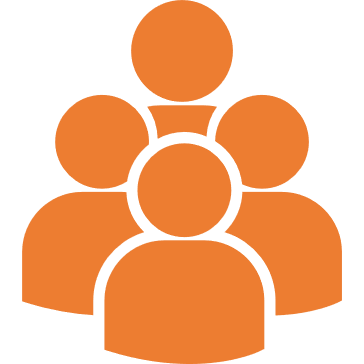 Hình thức: HS làm việc theo nhóm 2 bàn.
Nội dung: Xác định độ dãn của lò xo: 
		= l1 – l0.
3. Nhiệm vụ: 
HS thí nghiệm và hoàn thiện bước 3 cuả TN.
Báo cáo kết quả thí nghiệm.
TÌM HIỂU ĐẶC ĐIỂM BIẾN DẠNG LÒ XO
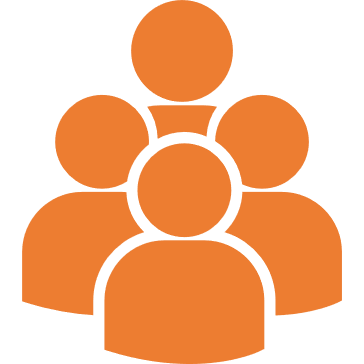 Nhiệm vụ:
Bước 1: Trả lời các câu H5, H6 bước 2 trong PHT bài 42: BIẾN DẠNG LÒ XO.
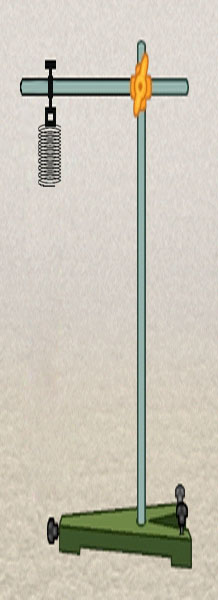 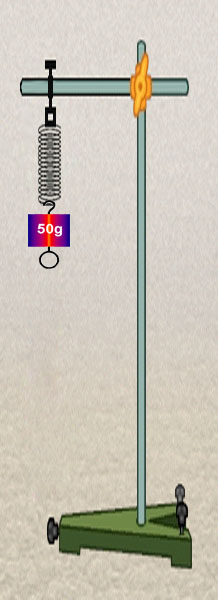 l0
l1
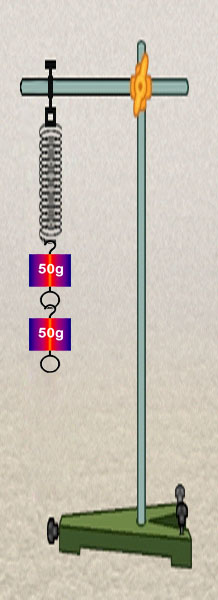 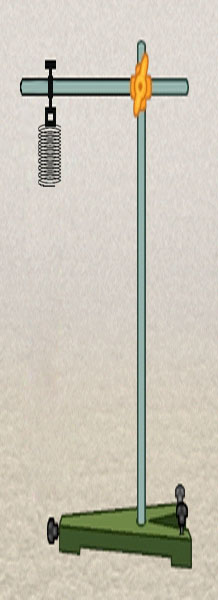 l
l2
CÁC BƯỚC TIẾN HÀNH THÍ NGHIỆM 
TÌM HIỂU ĐẶC ĐIỂM BIẾN DẠNG LÒ XO
Bước 1: Đo chiều dài tự nhiên (l0) của lò xo (lò xo chưa bị biến dạng).
Bước 2
Bước 1
Bước 2: Móc 1 quả nặng 50g vào đầu dưới của lò xo, đo chiều dài (l) của lò xo khi bị biến dạng rồi ghi kết quả vào PHT.
Bước 3: Xác đinh khối lượng m1 của quả nặng và viết vào ô tương ứng trong PHT.
Bước 5
Bước 4
Bước 4: Bỏ quả nặng ra, đo chiều dài của lò xo và so sánh với chiều dài tự nhiên của nó.
Bước 5: Làm tương tự bước 2, 3, 4 nhưng thay 1 quả nặng bằng 2, 3 quả nặng giống nhau loại 50g.
THÍ NGHIỆM 
TÌM HIỂU ĐẶC ĐIỂM BIẾN DẠNG LÒ XO
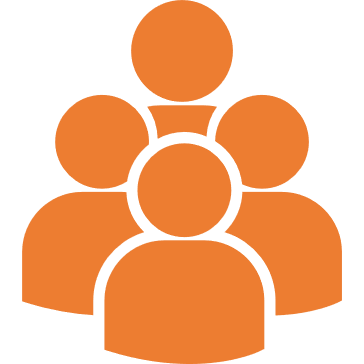 Hình thức: HS làm việc theo nhóm 2 bàn.
Nội dung: Xác định độ dãn của lò x
Nhiệm vụ: 
HS thí nghiệm và hoàn thiện bước 3 trong PHT.
Báo cáo kết quả thí nghiệm.
NHẬN BIẾT LỰC ĐÀN HỒI
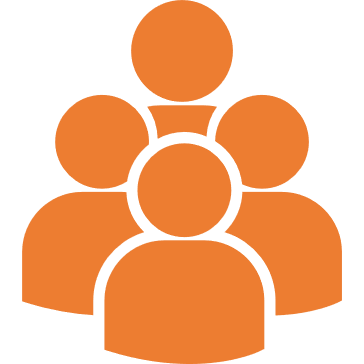 Hình thức: HS hoạt động nhóm theo bàn.
Nội dung: Nhận biết lực đàn hồi của lò xo và đặc điểm lực đàn hồi.
Nhiệm vụ: 
HS dùng 2 tay kéo dãn hai đầu của lò xo bút bi để nhận biết lực đàn hồi và đặc điểm của lực đàn hồi.
Nêu nhận xét về lực đàn hồi.
CỦNG CỐ
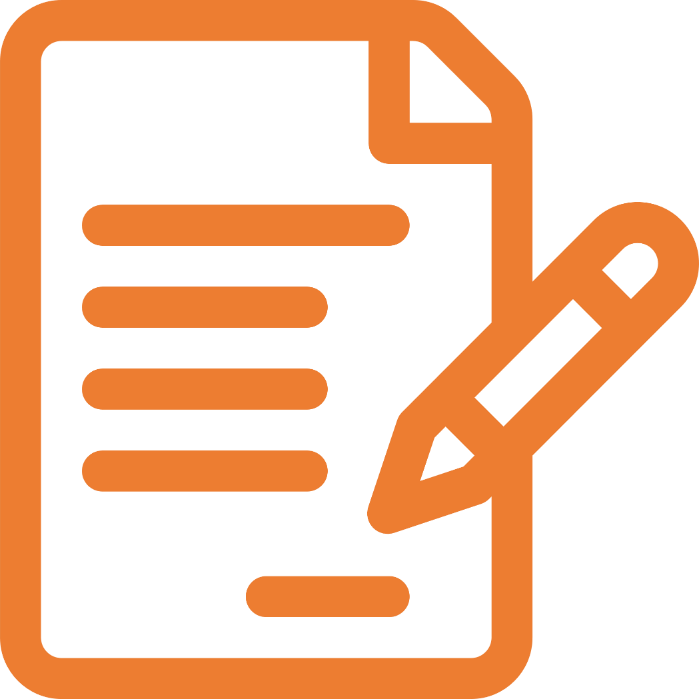 Hình thức: HS làm việc cá nhân.
Nhiệm vụ: 
	2.1. Viết 3 nội dung con ấn tượng nhất trong giờ học vào mục con đã học được trong PHT KWL.
	2.2. Tóm tắt nội dung bài học dưới dạng sơ đồ tư duy.
VẬN DỤNG
Hình thức: HS làm việc cá nhân.
Nhiệm vụ: 
	2.1. Trả lời C1, C2 trong SGK.
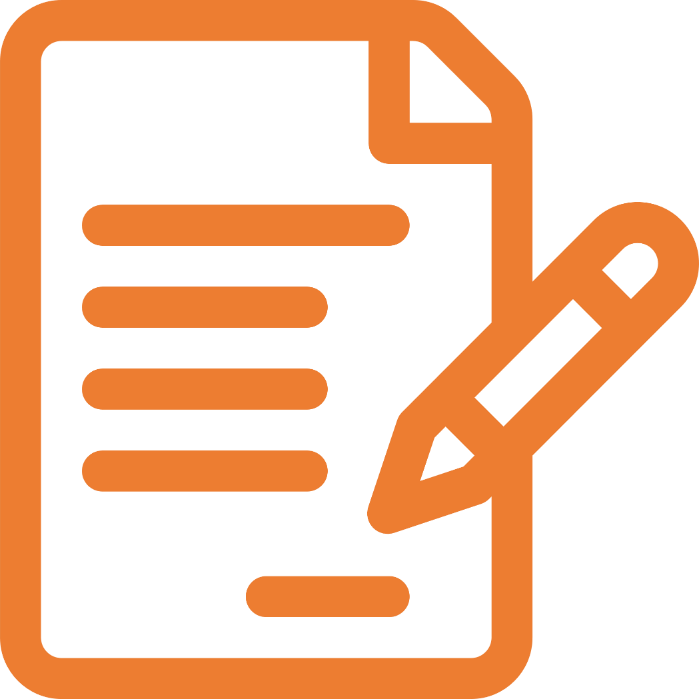 NHIỆM VỤ VỀ NHÀ
Hình thức: HS làm việc cá nhân.
Nhiệm vụ: 
	CHẾ TẠO CÂN LÒ XO.
3. Link tham khảo:
 https://www.youtube.com/watch?v=Al7XsgNU9-8&t=85s
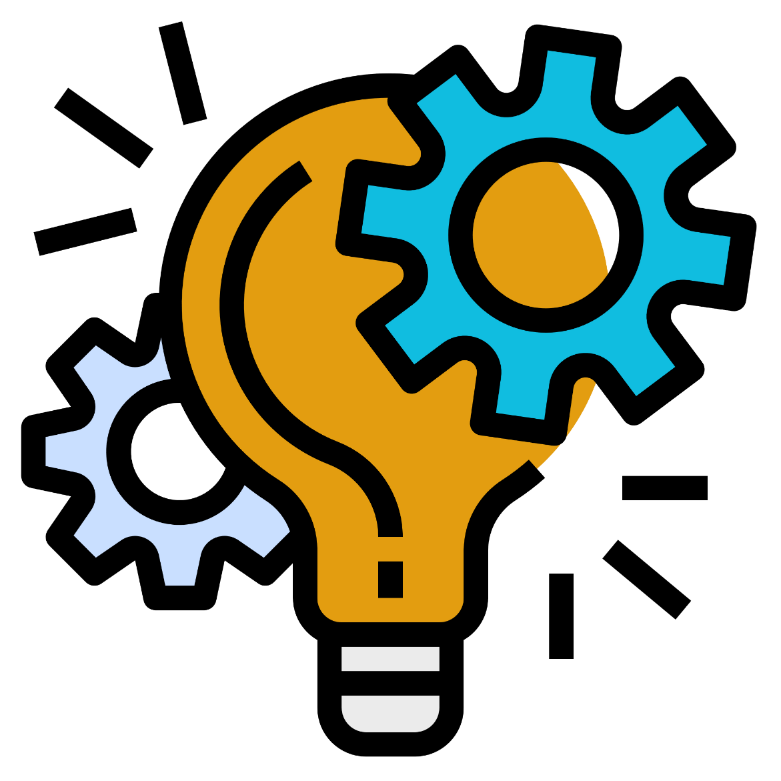